Voeren en verzorgenPeriode 4
Varkens
Göttinger minivarken
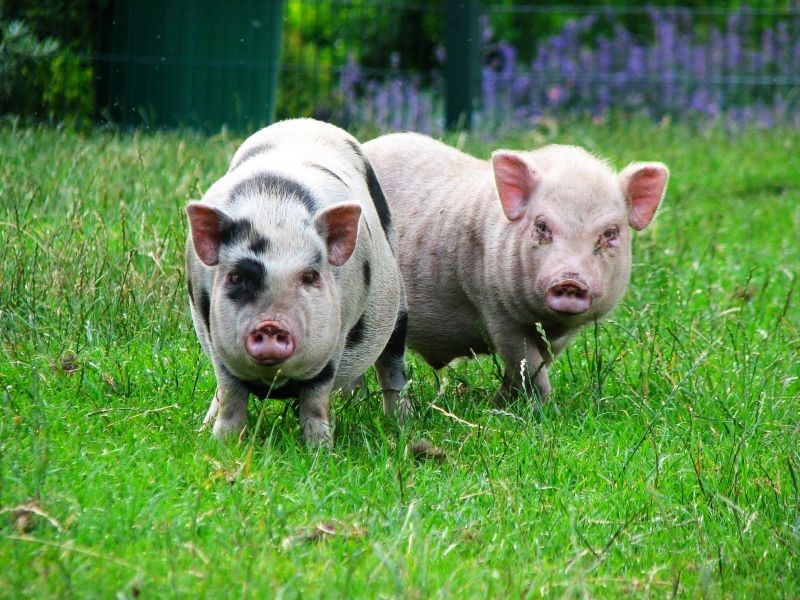 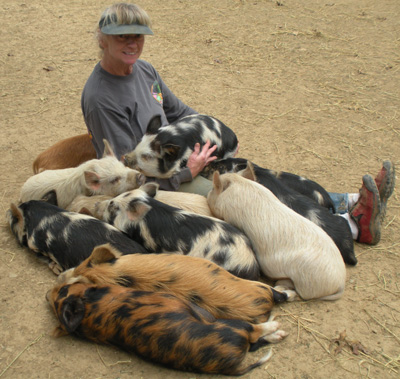 Kune Kune
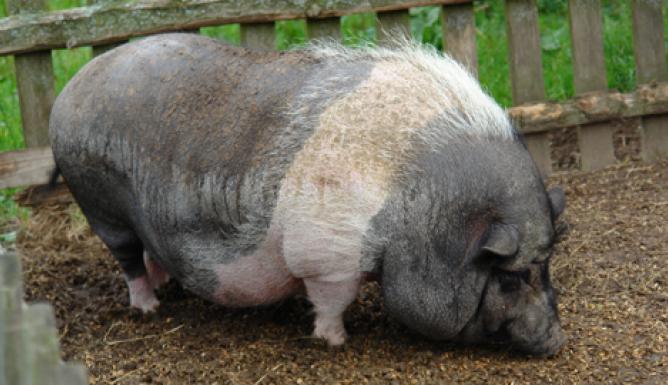 Vietnamese hangbuikzwijn
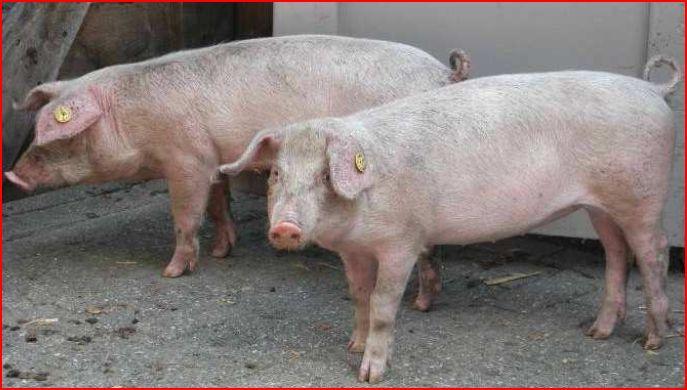 Nederlands landvarken
Pietrain
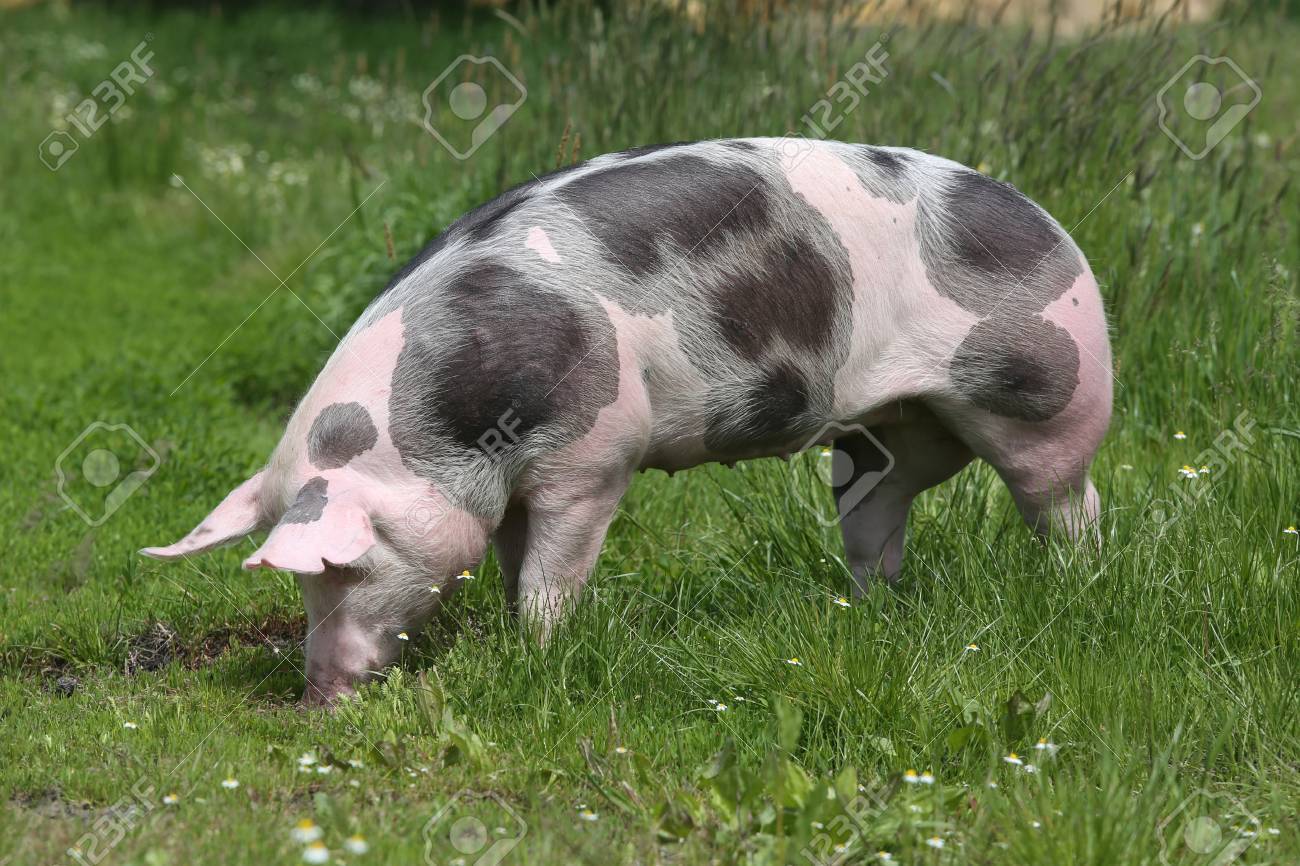 Hampshire
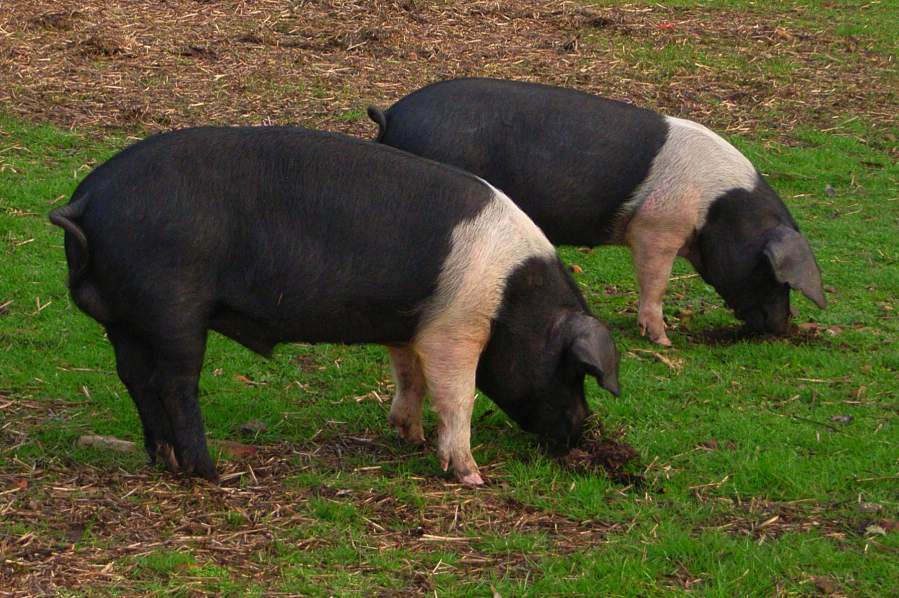 Duroc
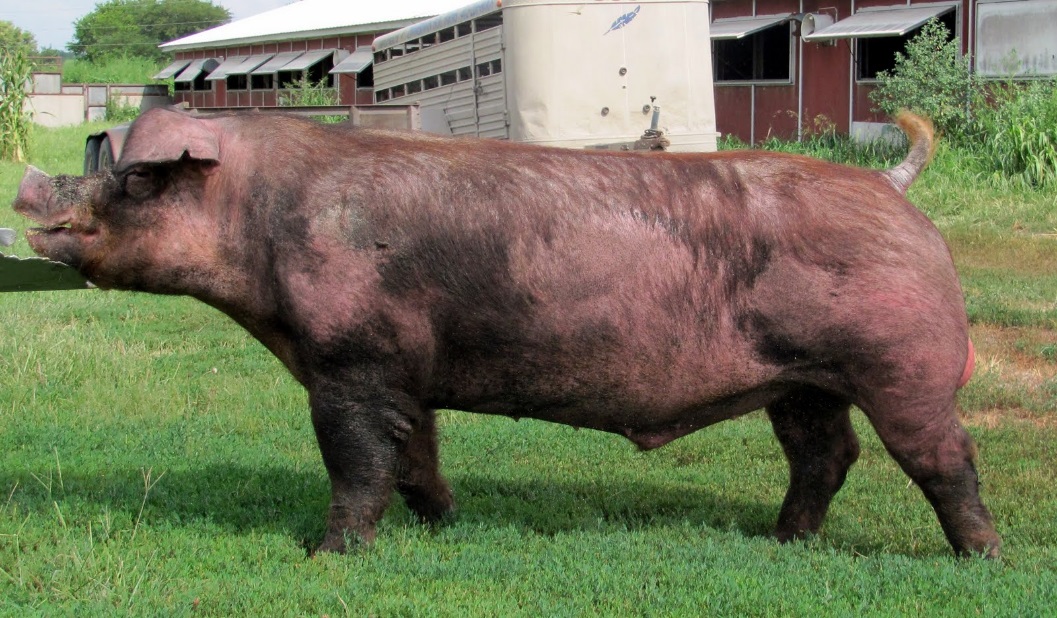 Groot Yorkshire
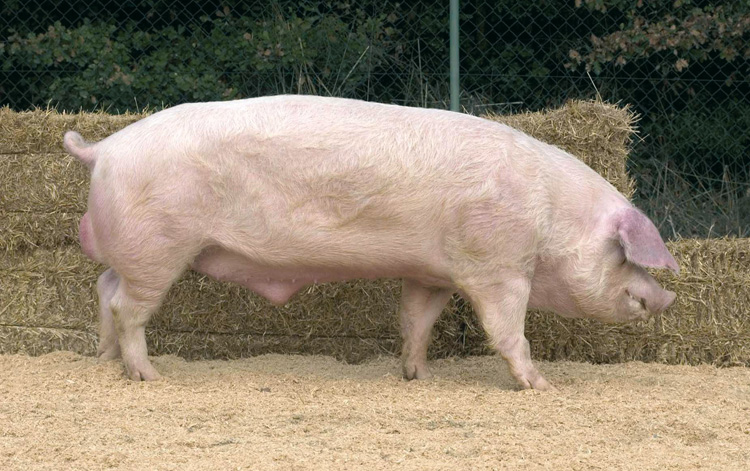 Hongaars wolvarken
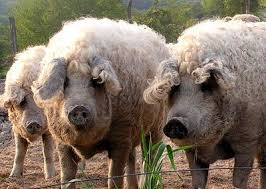 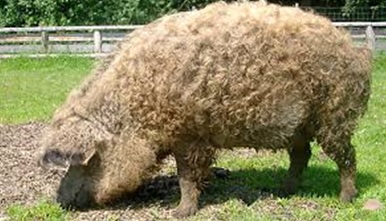 Bonte Bentheimer
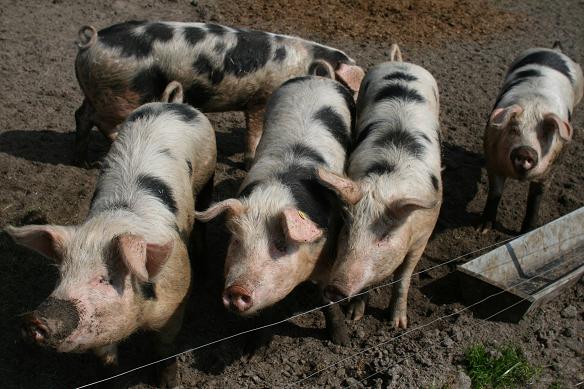